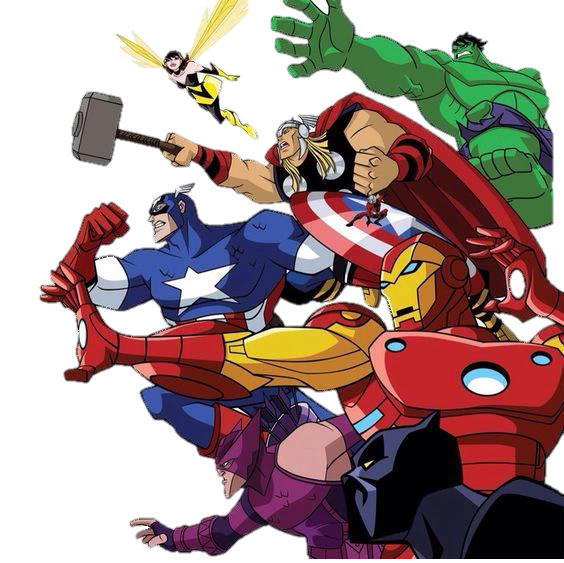 Superheld/schurkDraadfiguur met boetseerwas
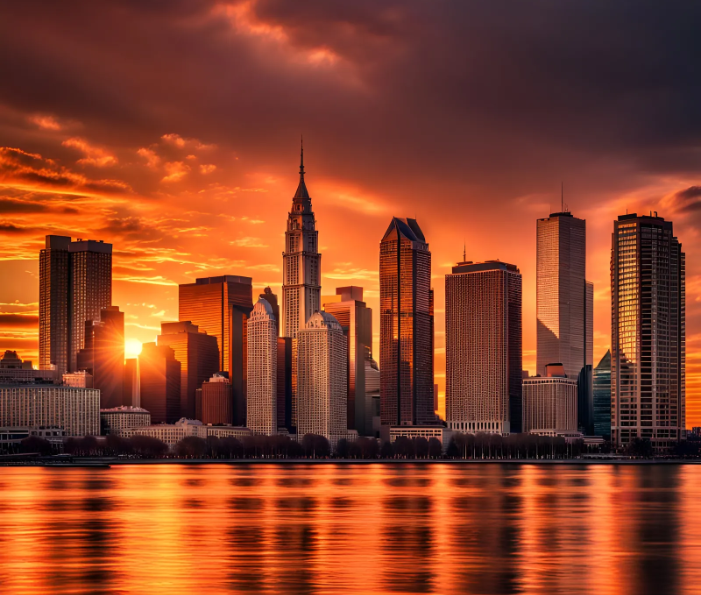 WAT GA JE MAKEN?
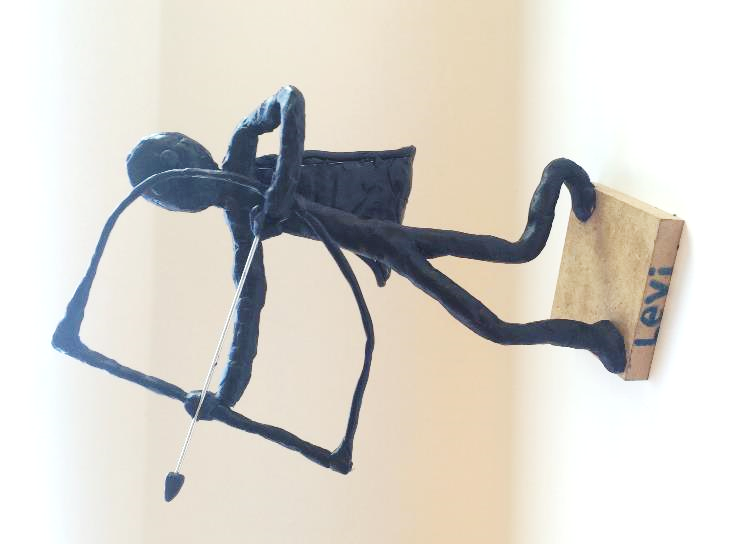 Je maakt een superheld van 
ijzerdraad en boetseerwas.
Deze superheld heeft een 
dynamische houding
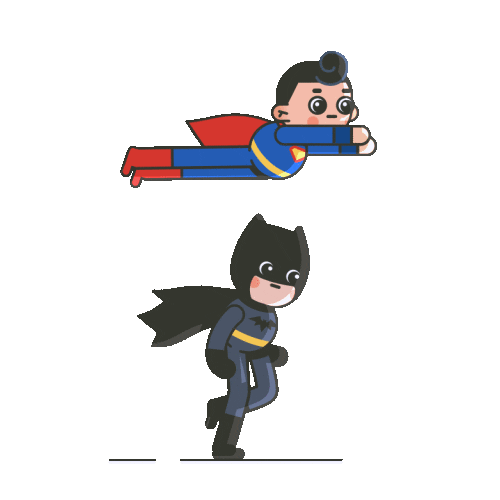 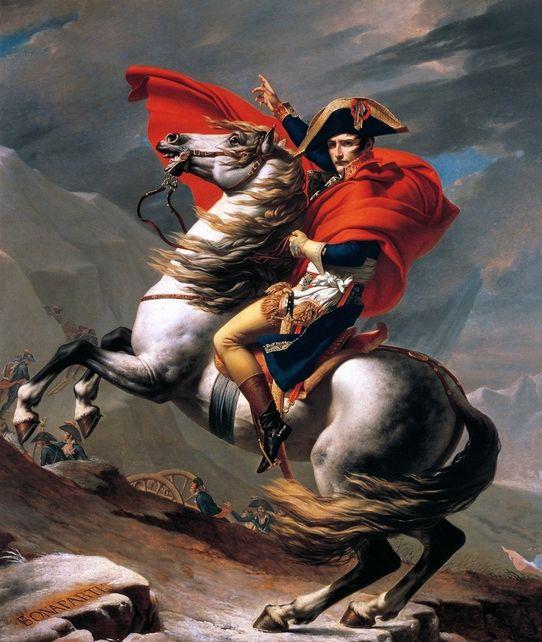 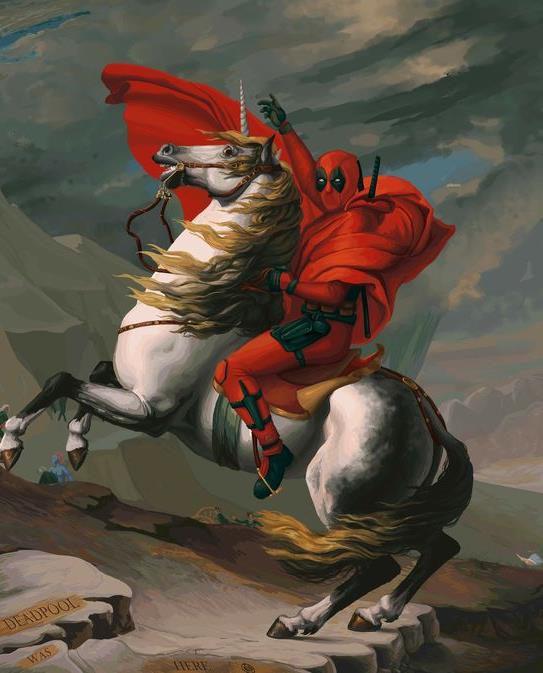 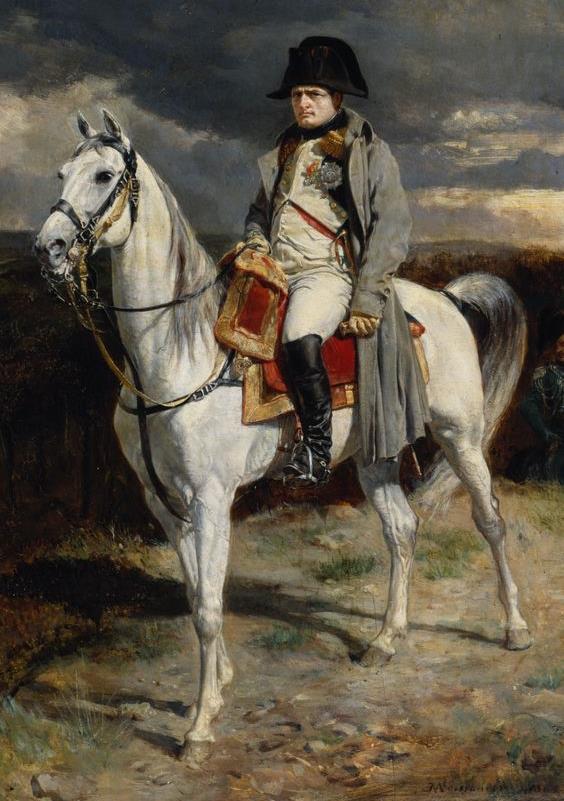 Statische 
houding 
of  
Dynamische
houding?
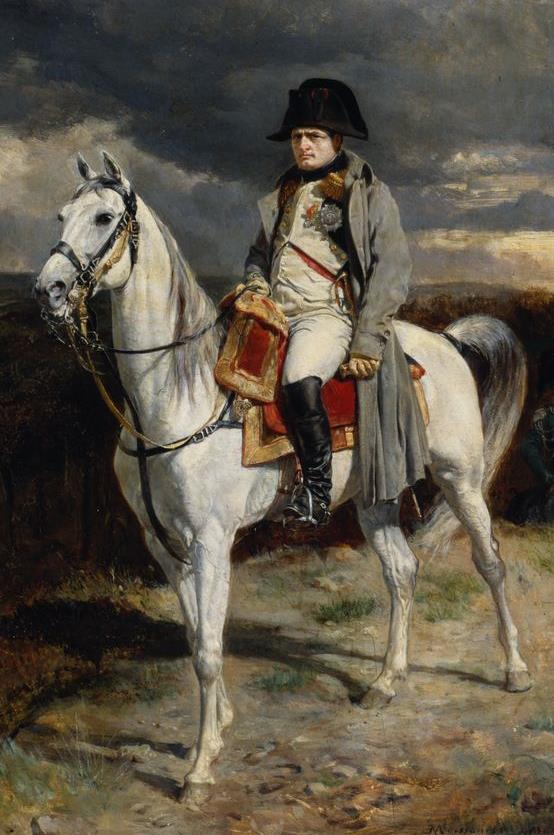 Statische houding

Weinig beweging van de figuren.
Personen/dieren lijken stil te staan en 
dus niet teveel te bewegen.

Kleding hangt, haren hangen

Rechte lijnen
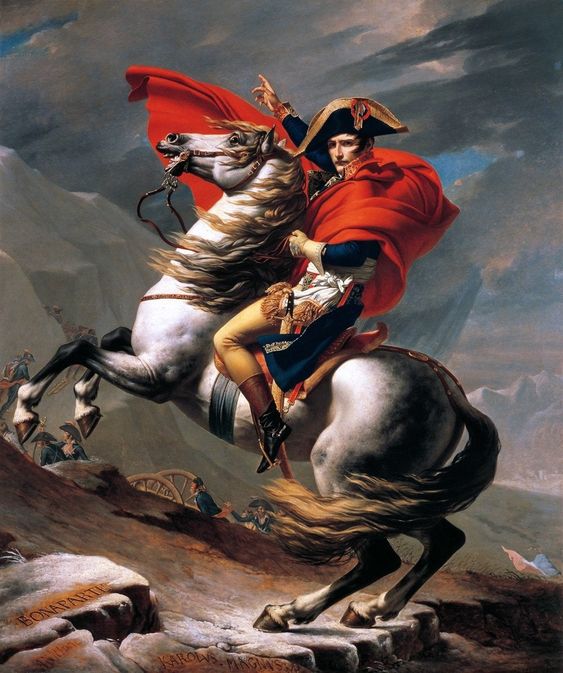 Dynamische houding

Veel beweging in de figuren. 
Figuur in actie dus!

Persoon/dier lijkt in beweging te zijn.
Uitgestrekte armen en benen.
Kleding lijkt ook te bewegen (wapperen)

Heel veel schuine lijnen, verschillende richtingen op.
Dynamische superhelden houdingen
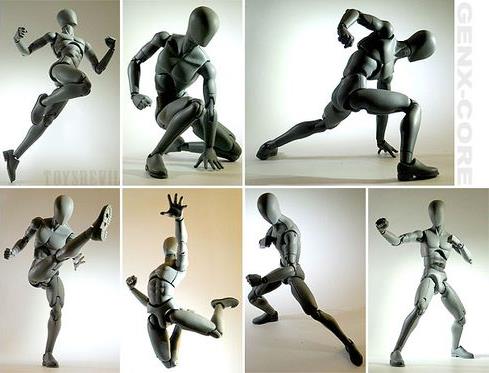 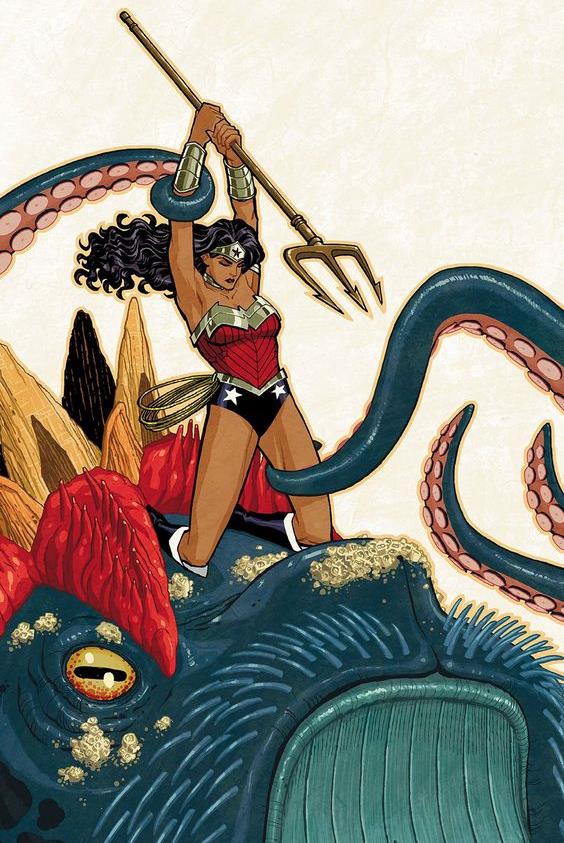 Dit heb je nodig:

Werkboekje

Materialen:
Houtje 
2x ijzerdraad voor het lichaam
Krammetjes/spijkertjes 
Boetseerwas

Gereedschappen:
Tangetje
Hamer
Je handen
Het werkboekje
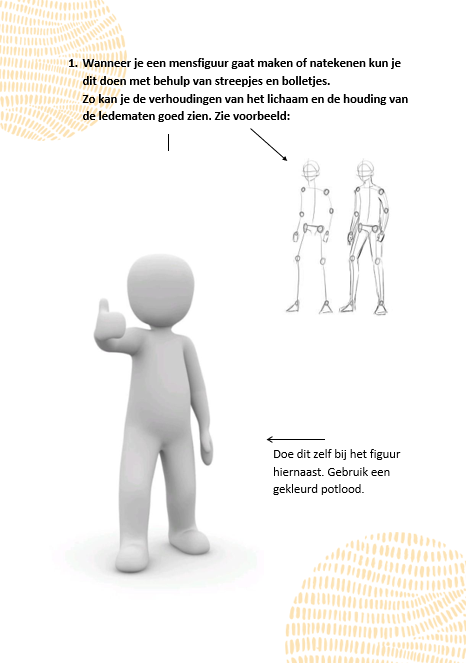 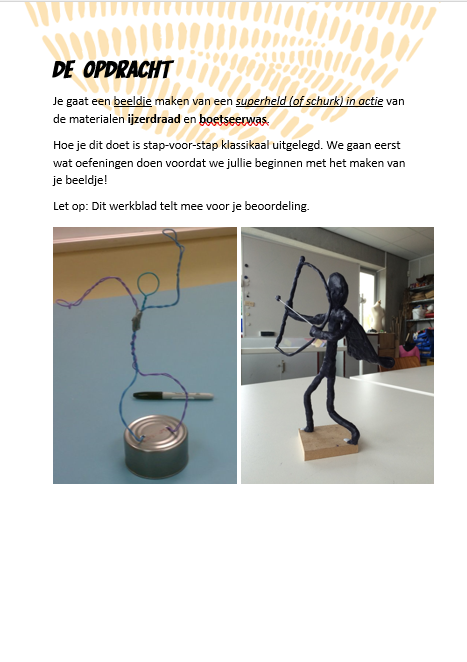 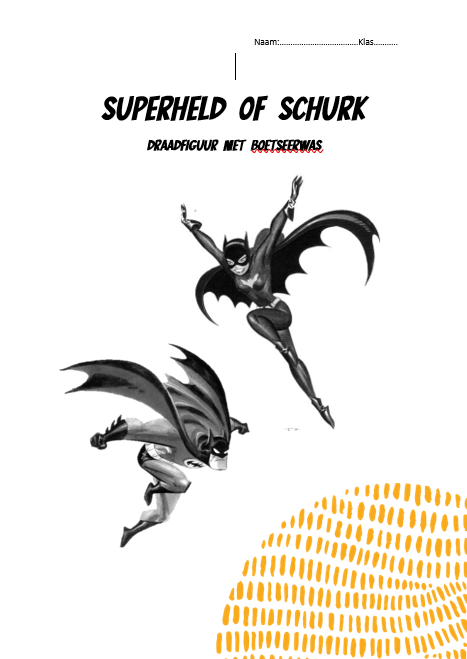 25 minuten: Maak alle opdrachten in het boekje. Teken met grijs HB potlood.
Draadfiguur maken
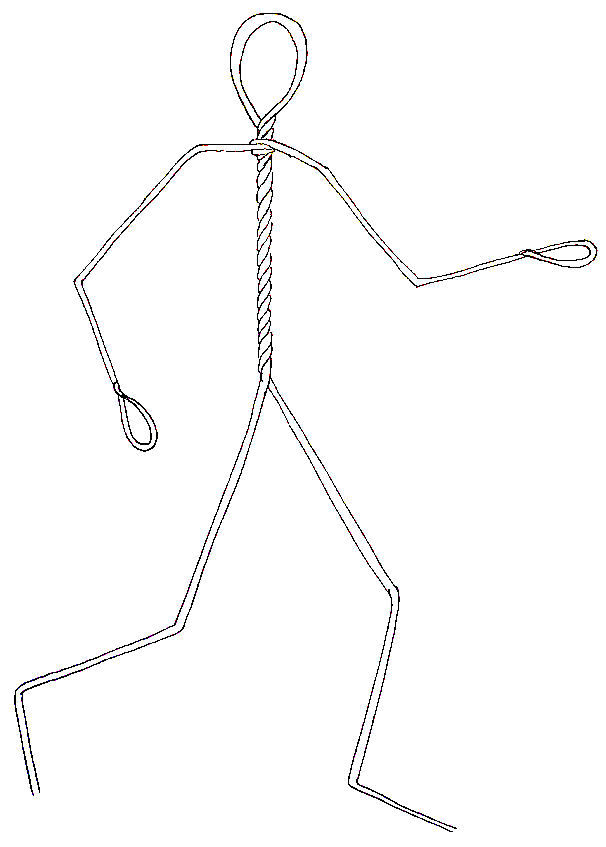 Draadfiguur maken
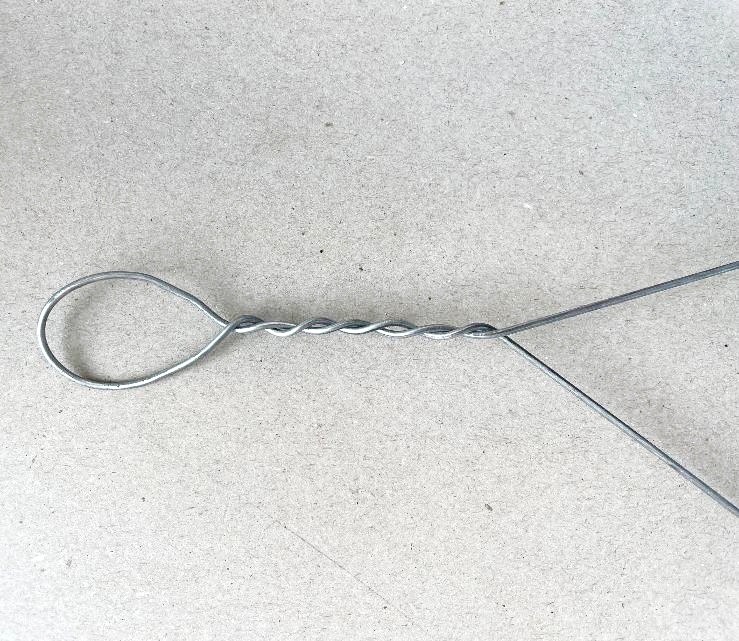 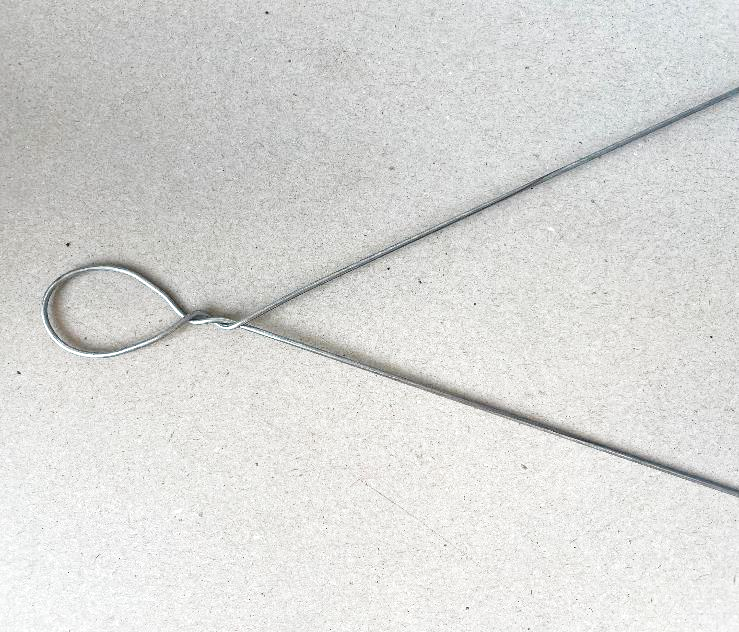 Pak 1 van de 2 ijzerdraadjes die je hebt gekregen.
Maak in het midden een ring (het hoofd). Draai de twee rechte delen netjes om elkaar heen. 
Gebruik het voorbeeldblaadje om te zien hoe lang het moet worden.
Draadfiguur maken
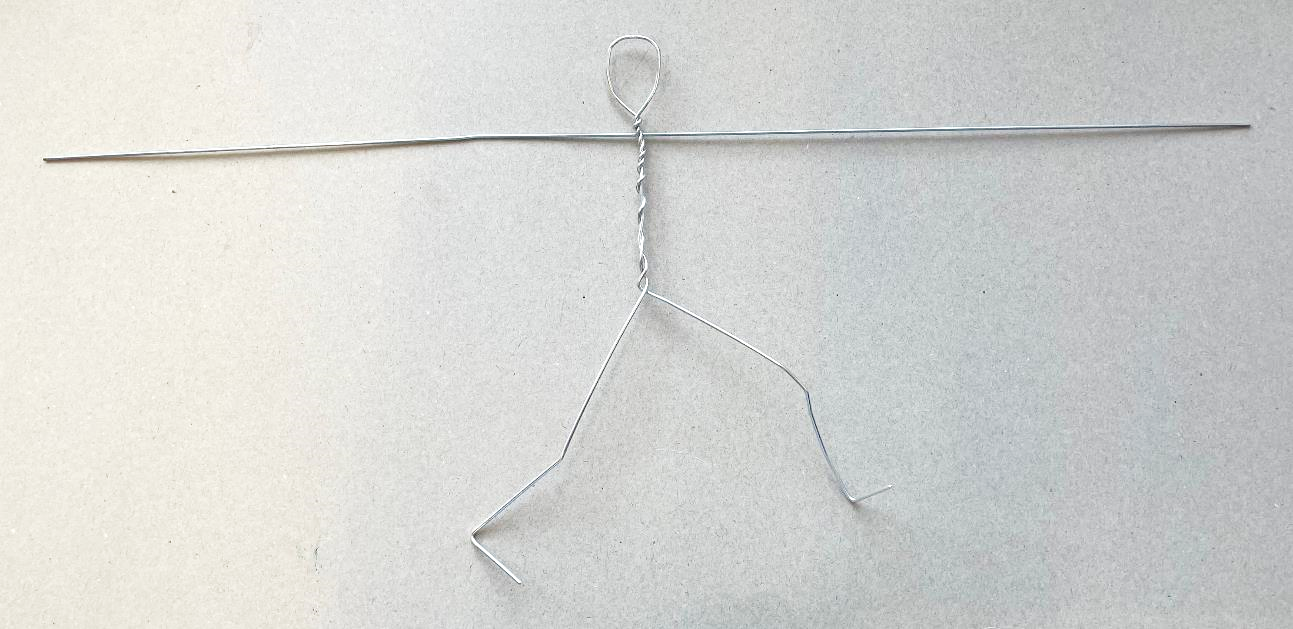 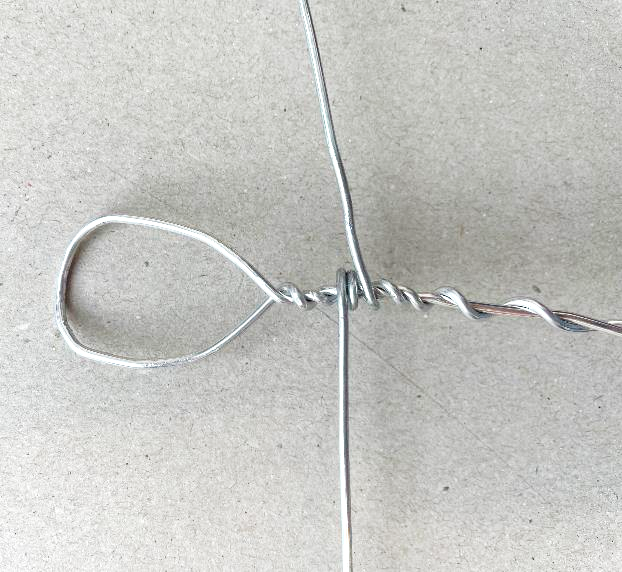 Draai deze netjes om de nek, 
zodat er twee armen ontstaan.
Leg het tweede rechte stuk achter de plek waar de nek zit.
Draadfiguur maken
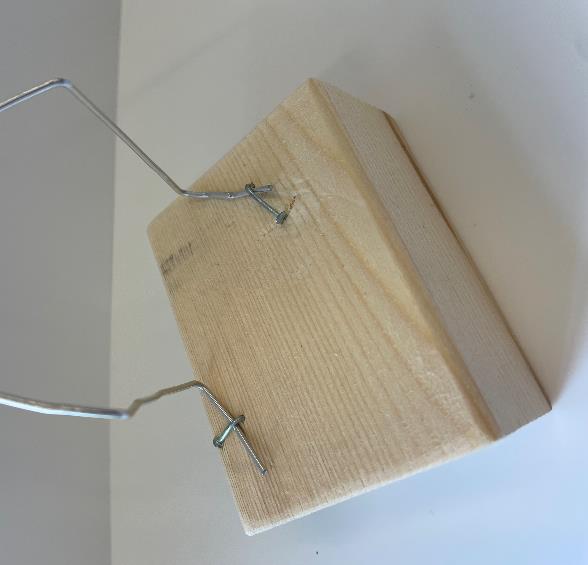 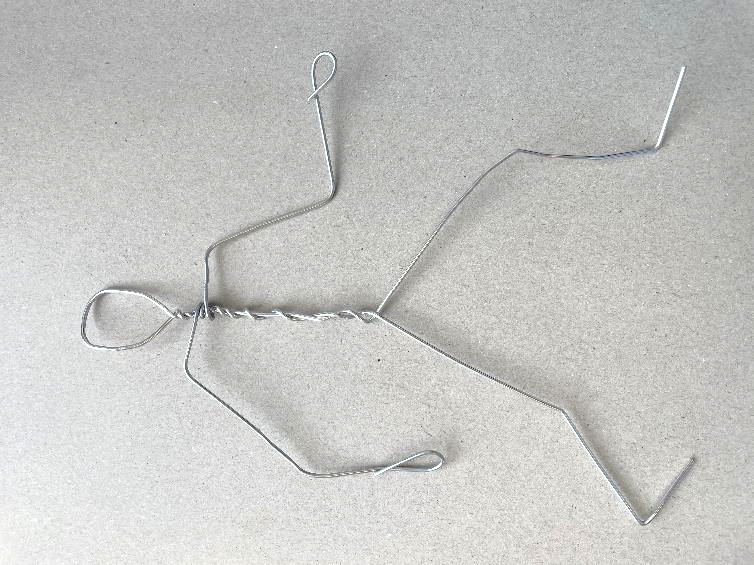 Maak de voeten vast aan een blokje hout met krammetjes. Plaats de voeten nu al op de goede plaats 
voor de goede houding!

Gebruik hiervoor een hamer en twee krammetjes.
Zet je naam en klas onderop je blokje hout!
Buig handen, ellebogen, knieën 
en voeten zoals op het voorbeeld.
Draadfiguur maken
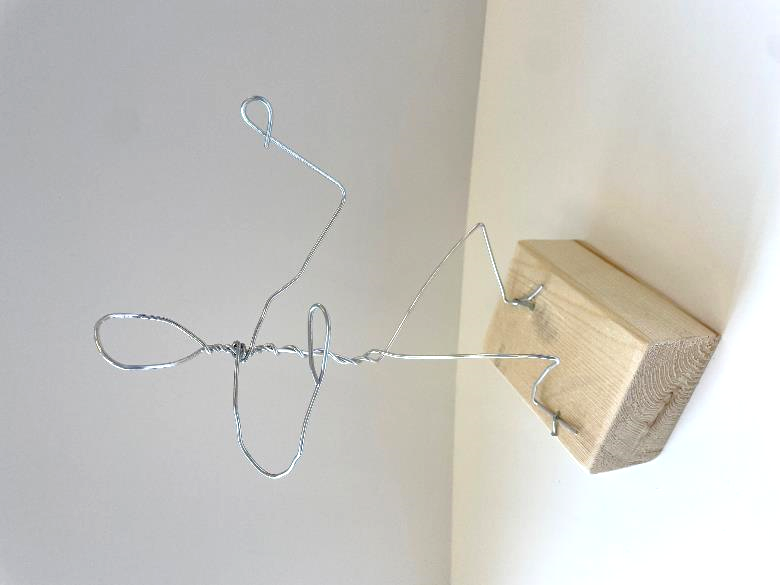 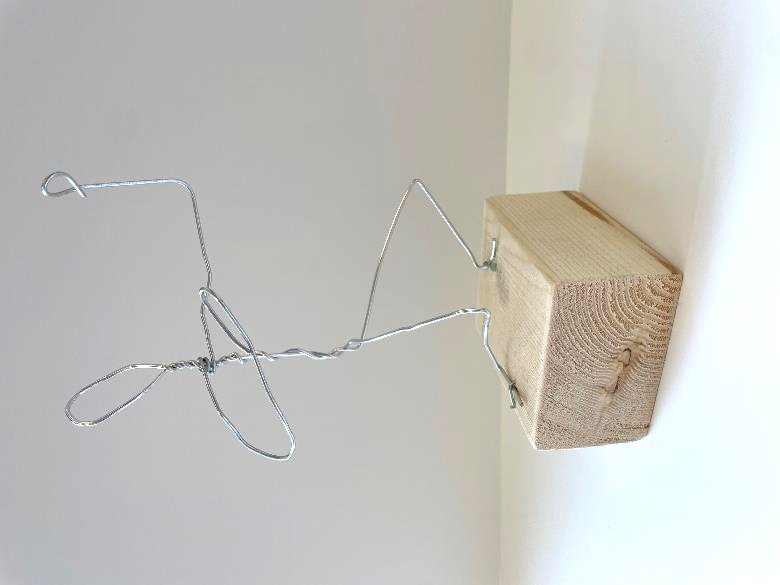 Buig je draadfiguur nu in de houding die je in je werkboekje hebt getekend. 
Let op: Jouw superheld/schurk moet een Dynamische houding hebben!
Boetseerwas op je draadfiguur
Je gaat nu de boetseerwas op je draadfiguur aanbrengen.
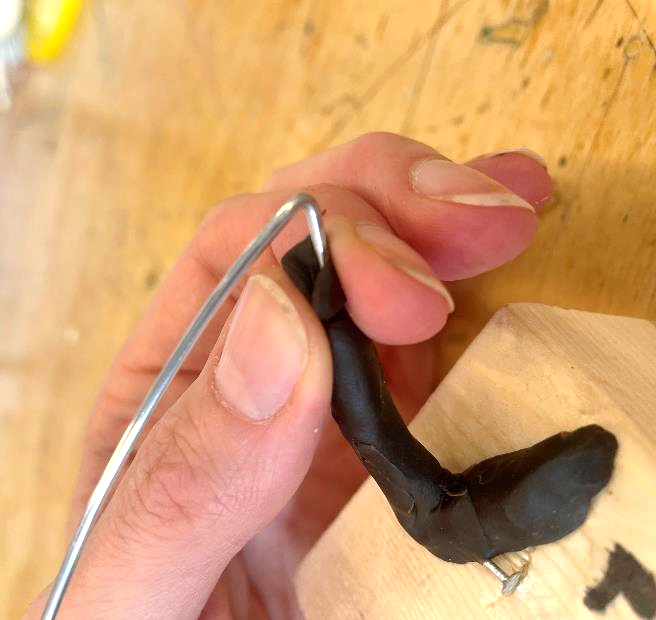 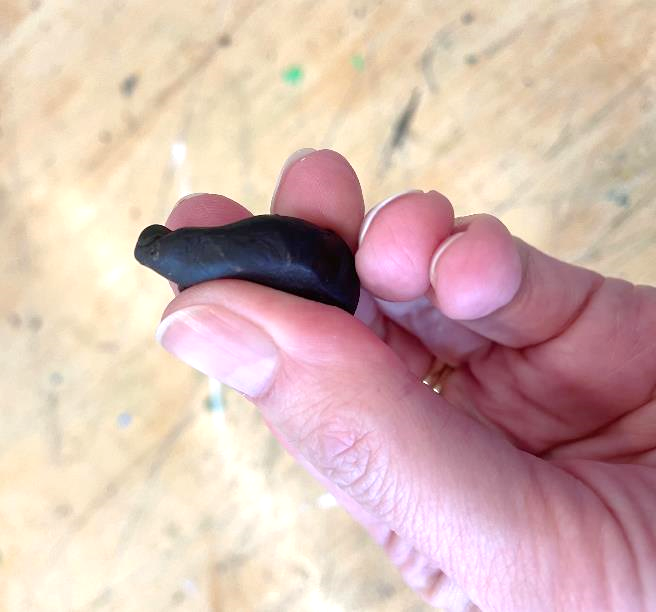 Maak de boetseerwas warm tussen je vingers 
om het zacht te maken. 
Gebruik steeds maar een klein beetje was.
Vorm de was beetje bij beetje om het draadfiguur. 
Zorg ervoor dat je het overal even dik maakt 
en het goed aan elkaar vast zit.
Details toevoegen
Voeg details toe. Maak er een echte superheld van!
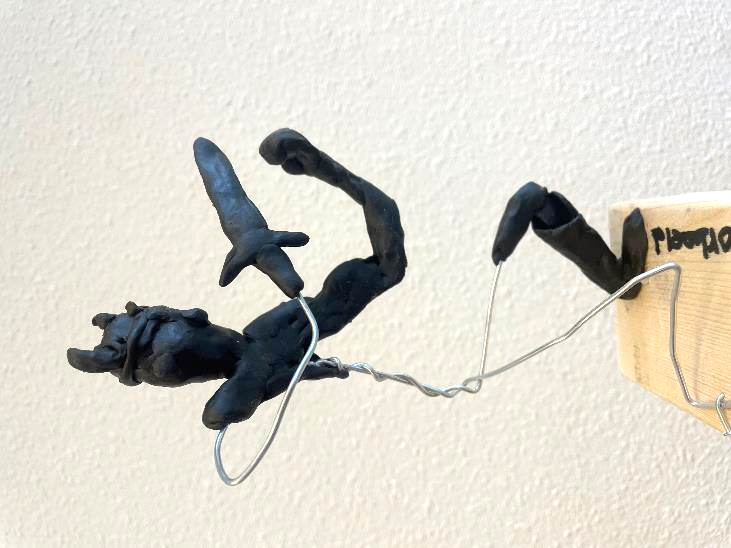 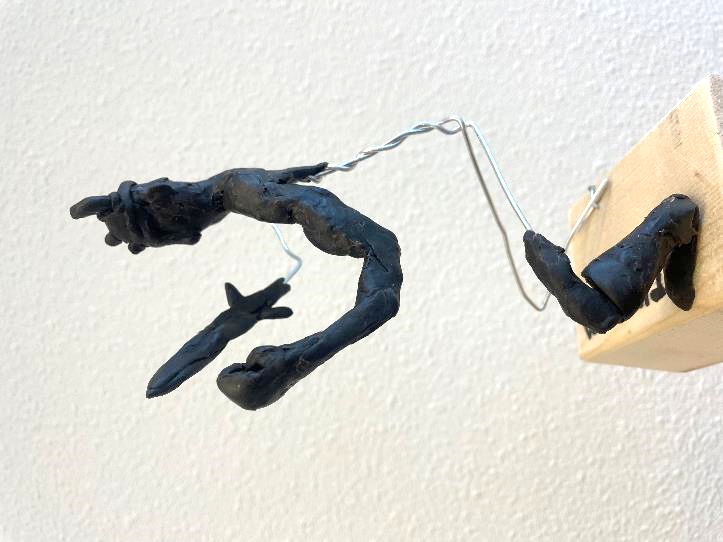 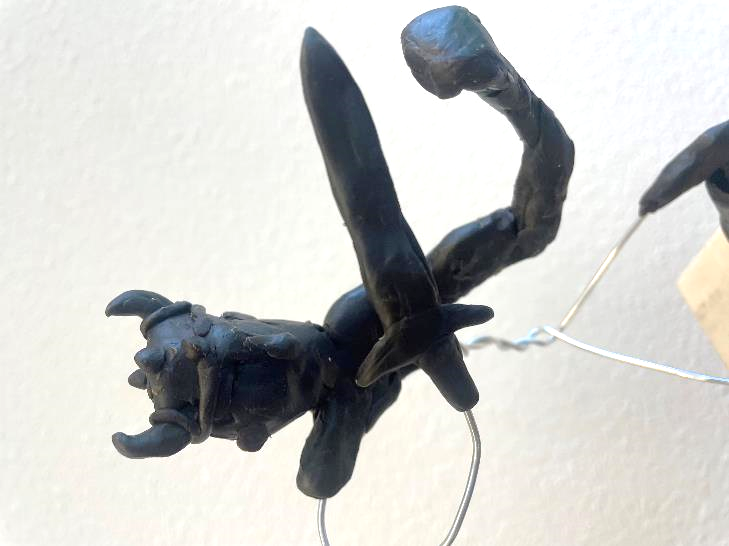 Belangrijke afspraken
Over werken met boetseerwas
Gebruik een placemat tijdens het werken met boetseerwas.
Gebruik niet teveel. Heb je niet genoeg, dan haal je nog iets bij je docent.
Was je handen van tevoren en naderhand.
Ga netjes met materialen om: Niet gooien!
Hou de was bij elkaar als je niet gebruikt. 
Lever wat je niet gebruikt in bij je docent aan het 
einde van de les.
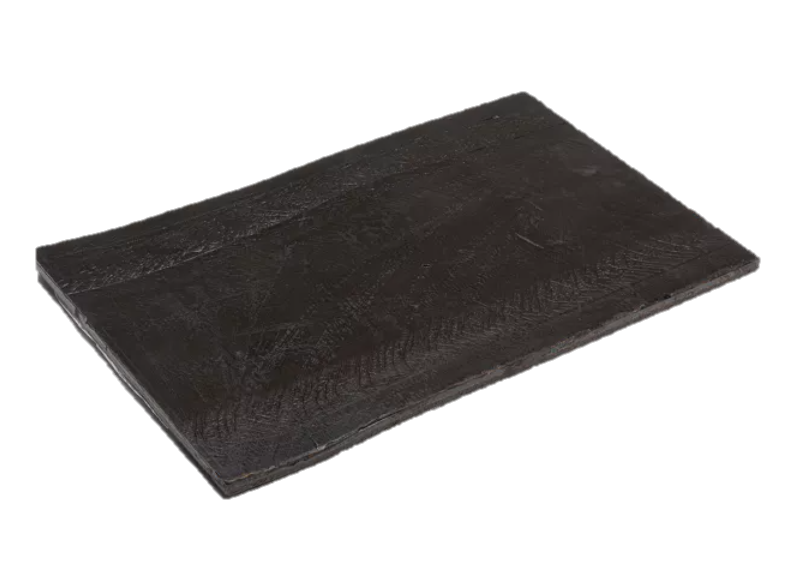 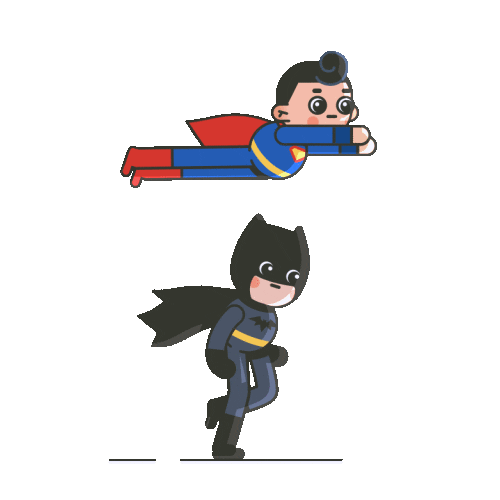